台灣基督長老教會南神神學院
畢業生流向追蹤問卷系統操作手冊

2024-08-08
1
畢業生流向
系統綱站入口
網站網址：www.ttcs-sso.org.tw/grd_ttc/
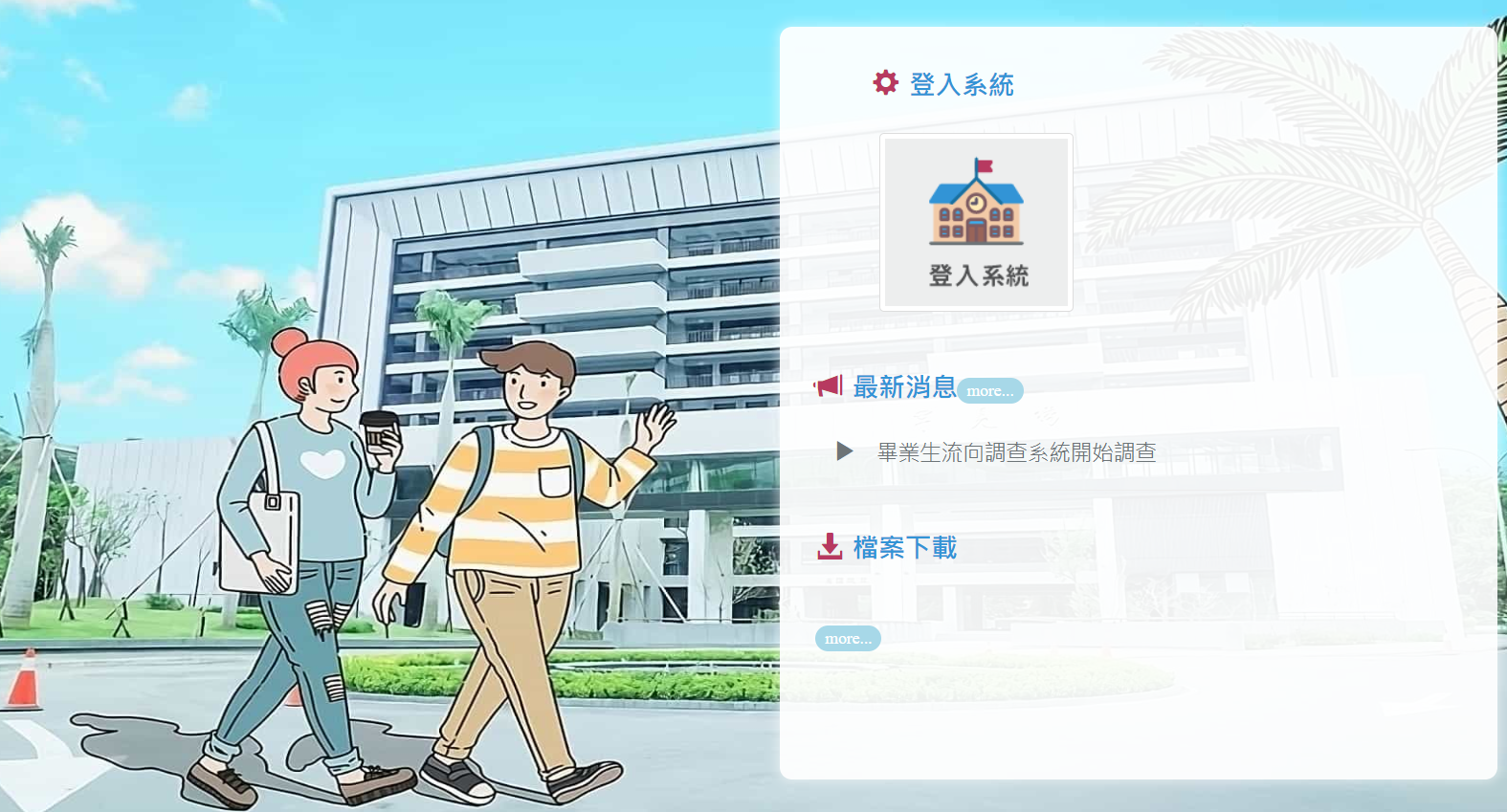 請點選【登入系統】圖示
2
畢業生流向
登入與帳密規則說明
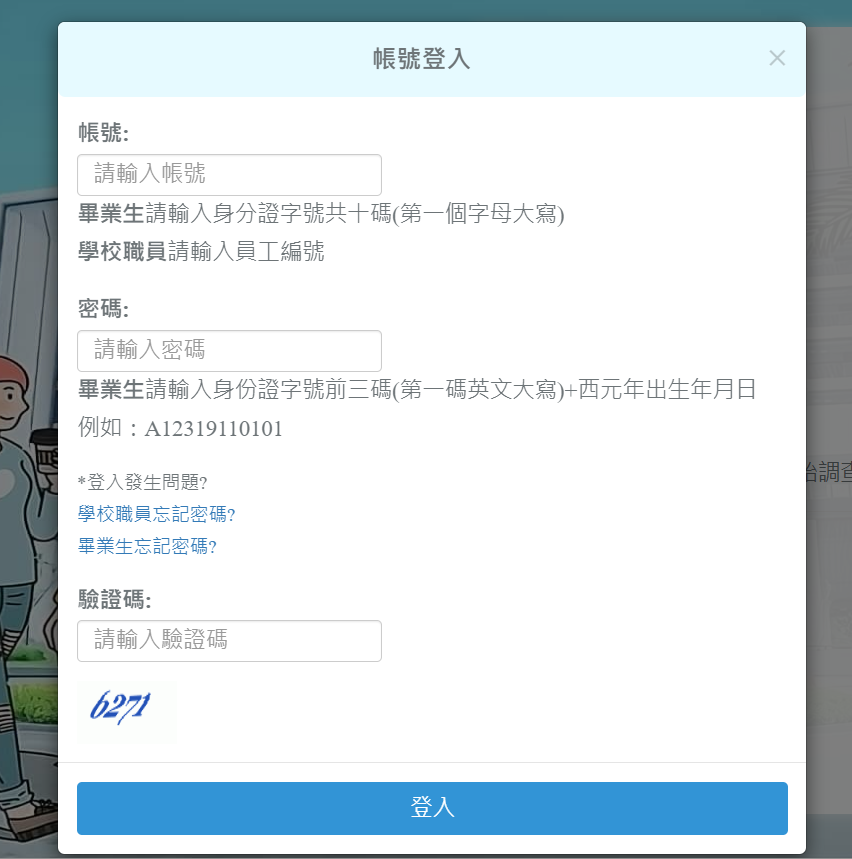 帳號：畢業生請輸入身分證字號共十碼(第一個字母大寫)

密碼：畢業生請輸入身分證字號前三碼(第一碼英文大寫)+西元年出生年月日例如身分證字號A12開頭，1980年1月1日出生，密碼為A1219800101
3
畢業生流向
進入系統先同意個資聲明
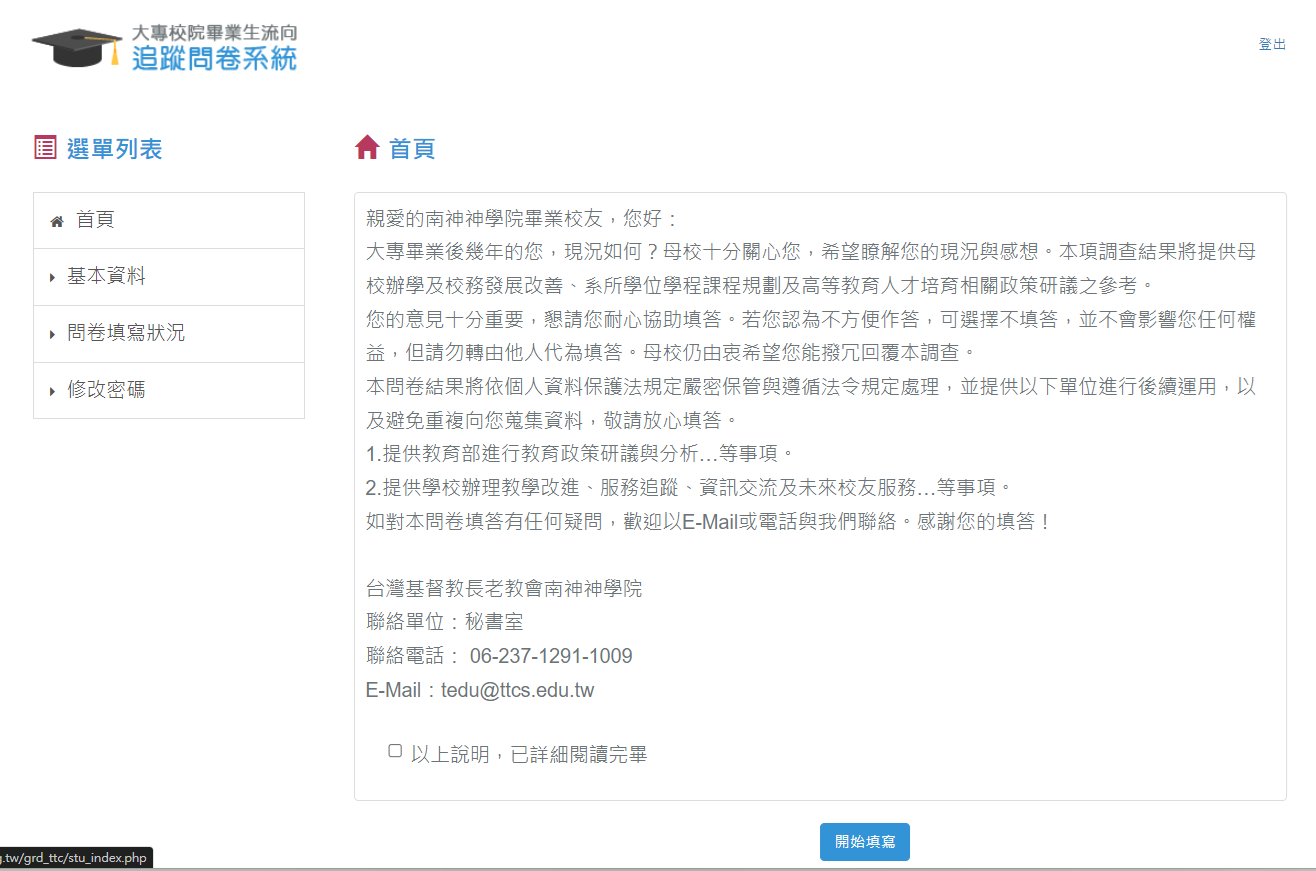 4
畢業生流向
維護基本資料
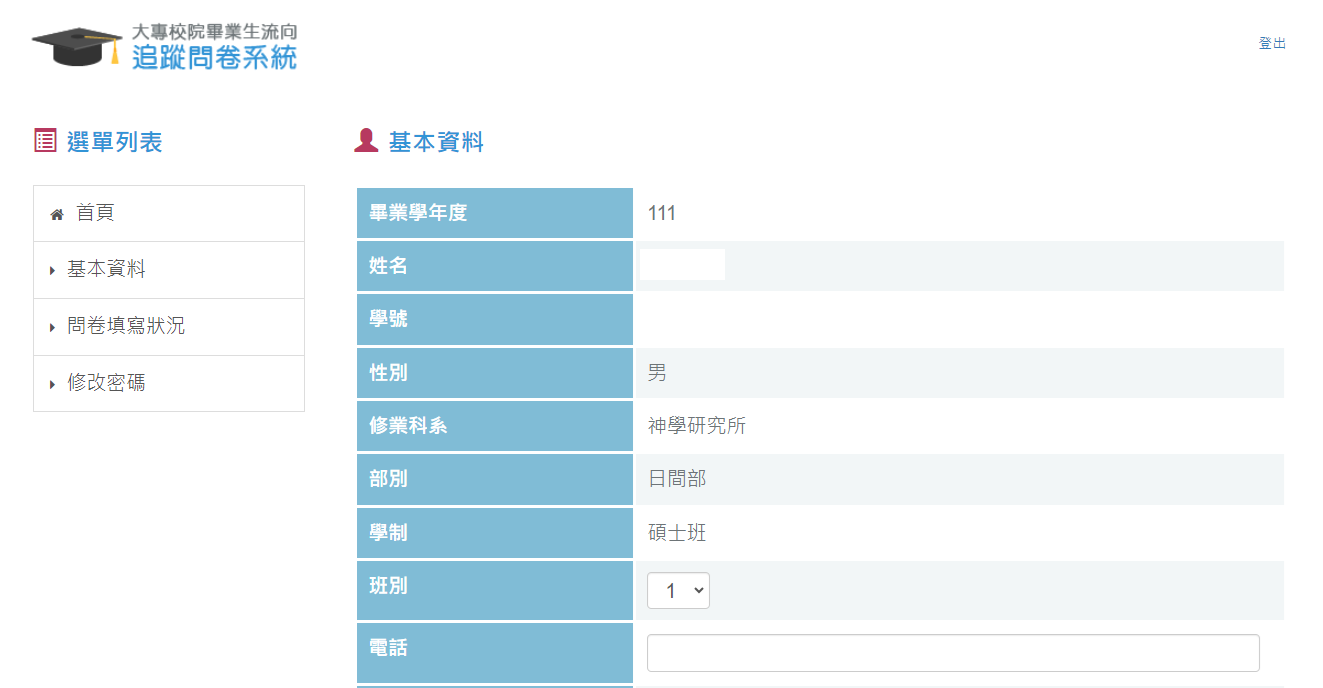 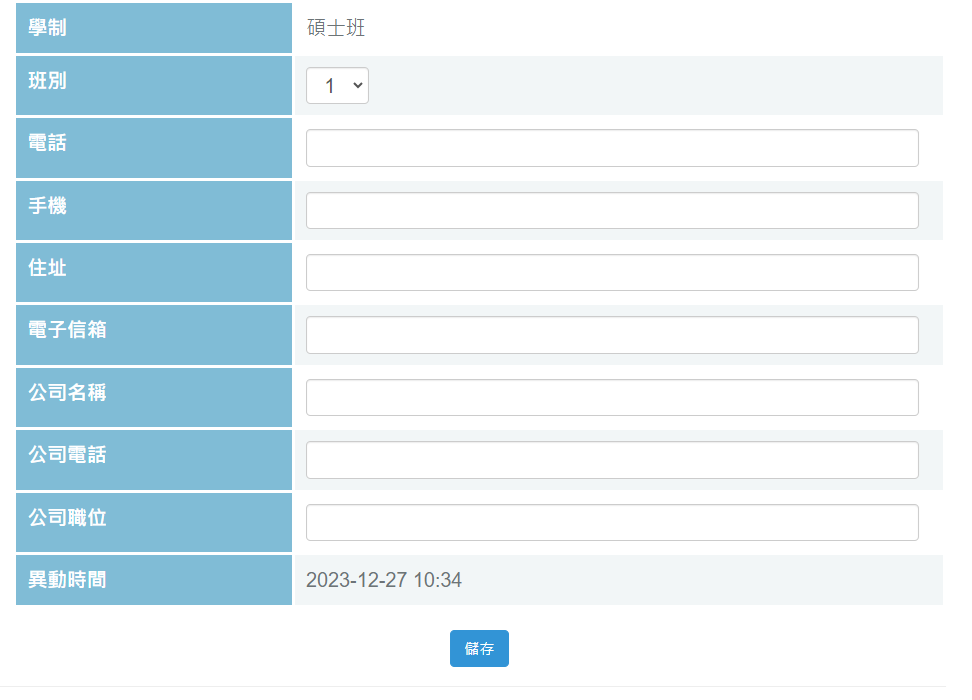 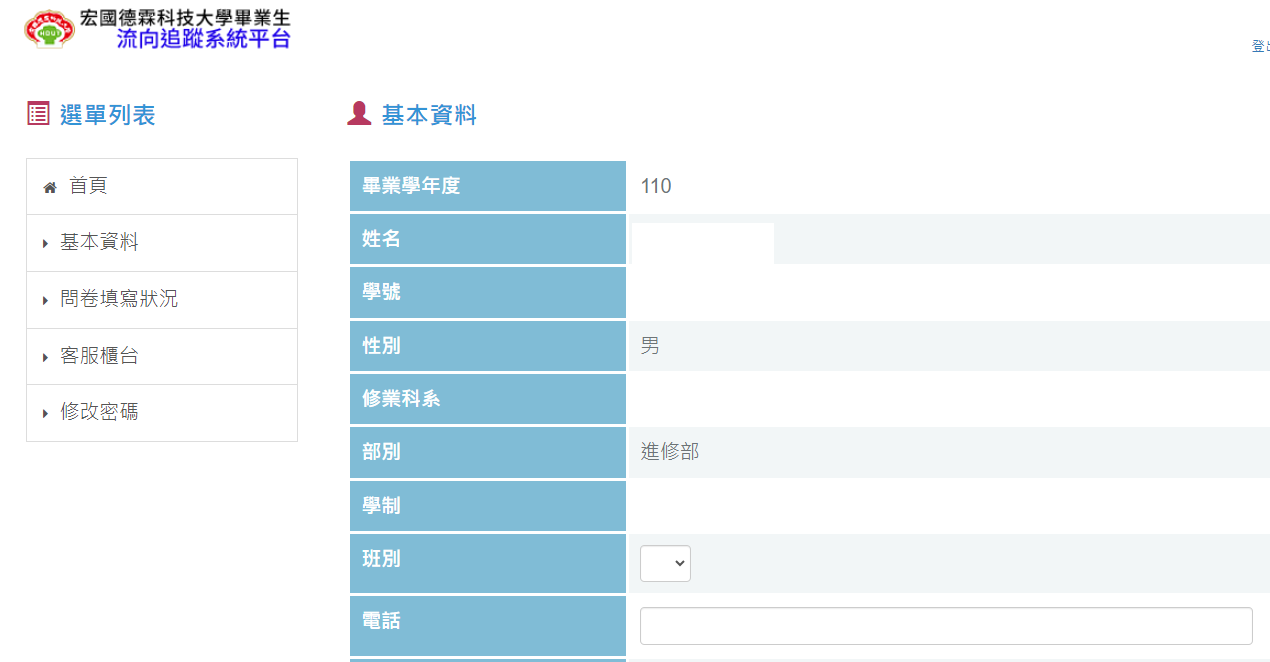 5
畢業生流向
開始填寫問卷
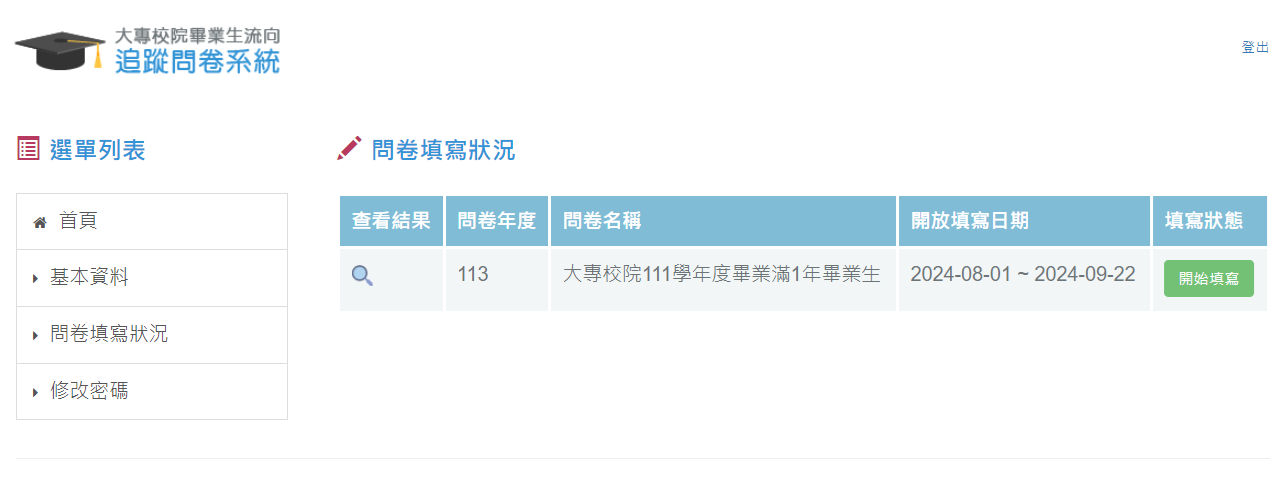 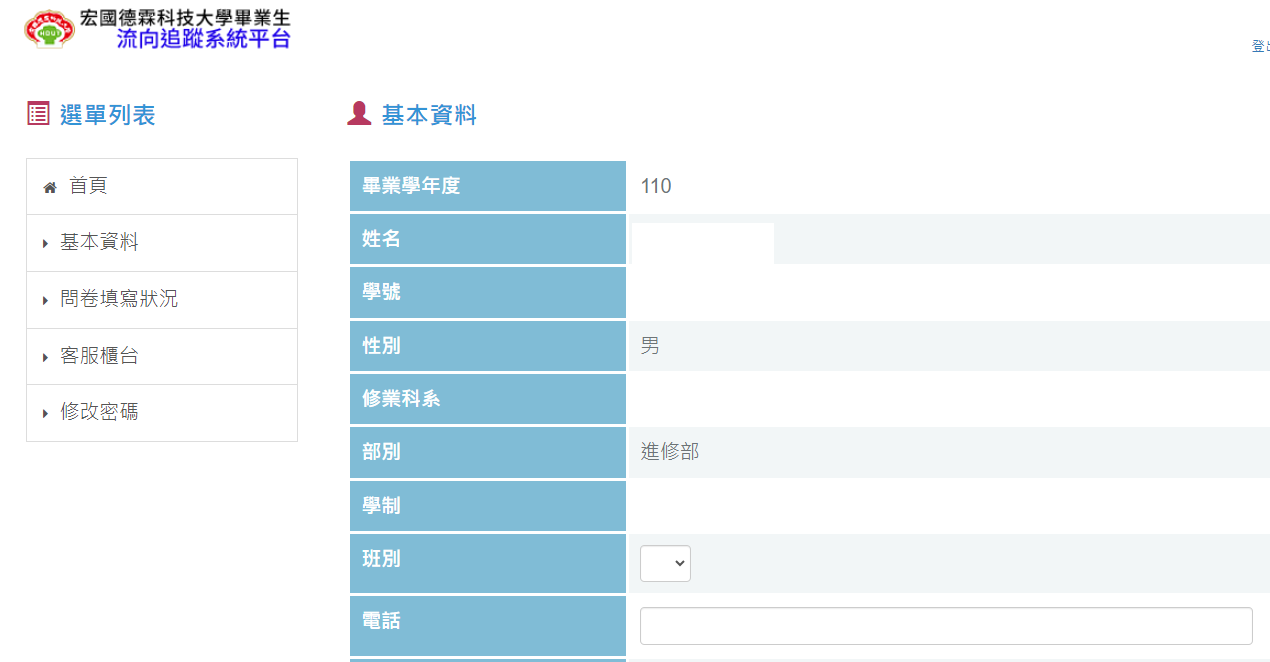 6
畢業生流向
開始填寫問卷2
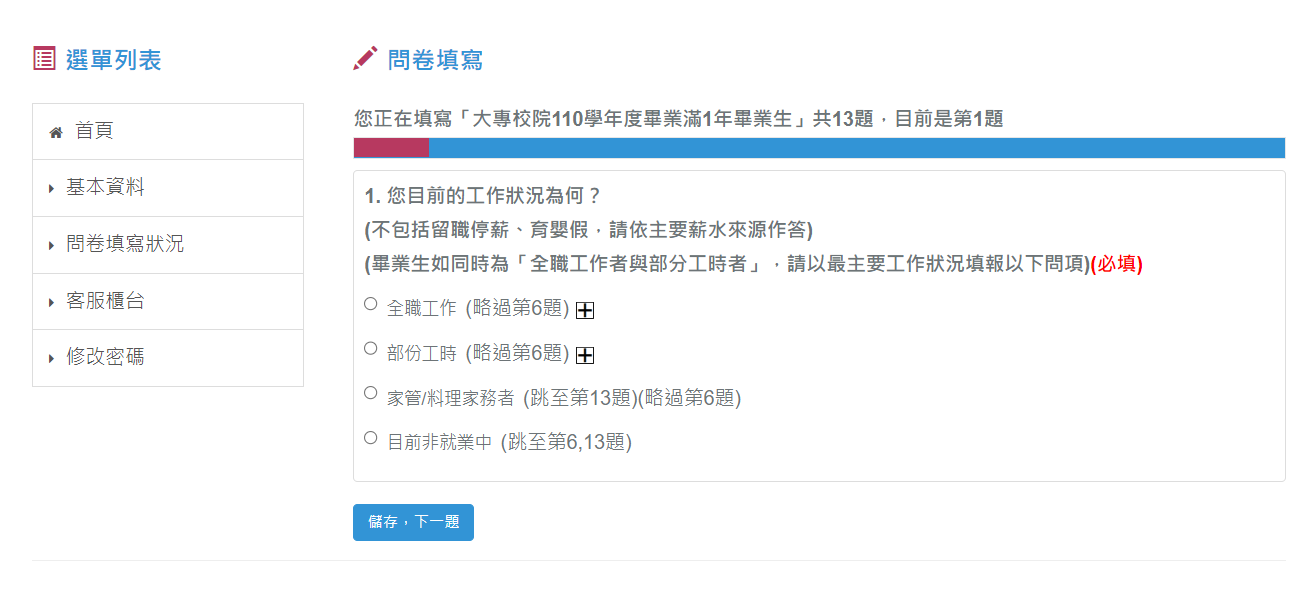 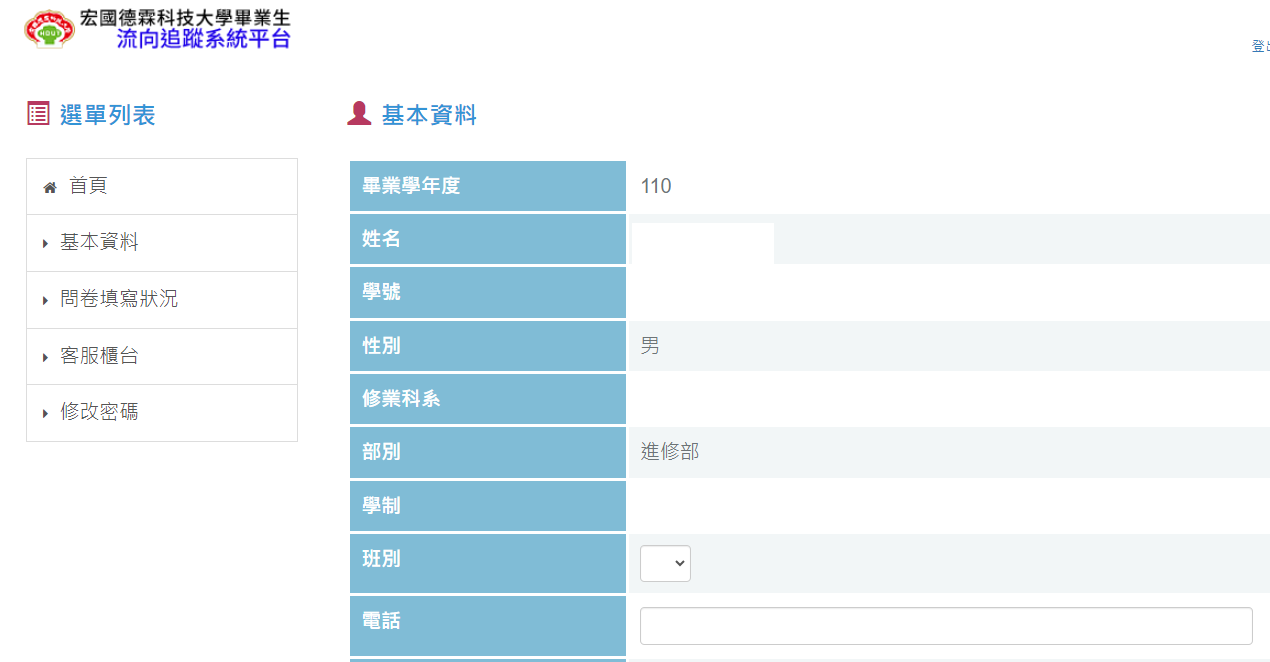 7
畢業生流向
修改密碼
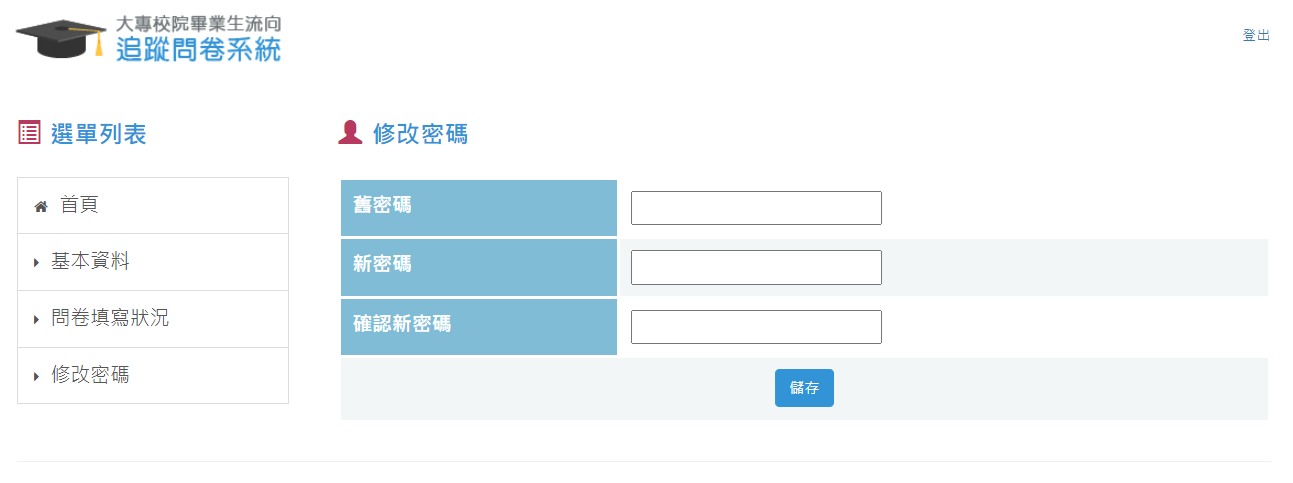 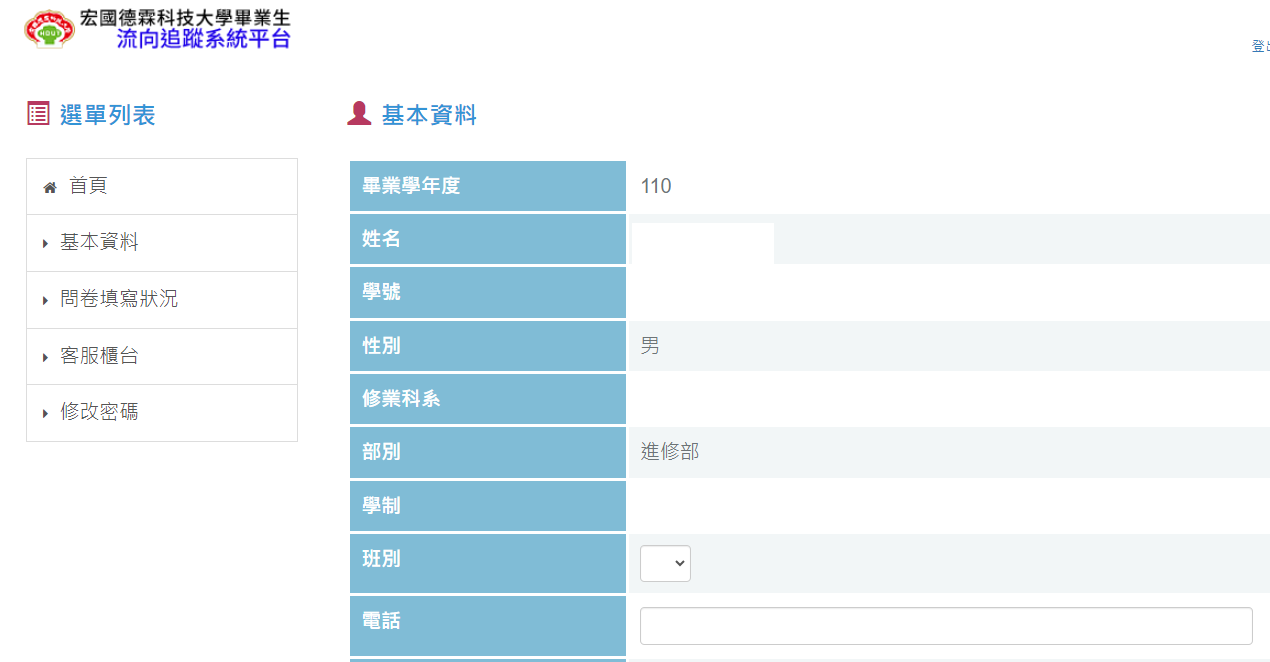 8